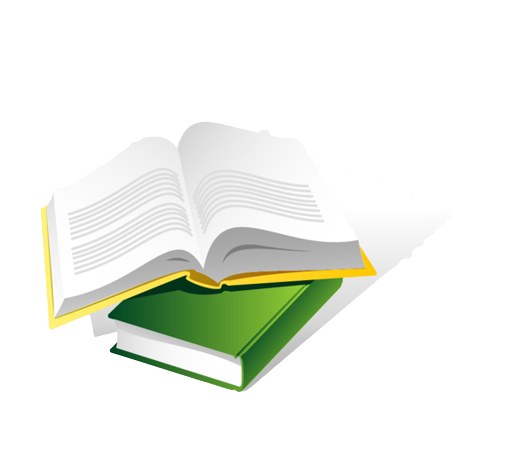 Bài 8:
CÁNH CỬA MỞ RA THẾ GIỚI
ÔN TẬP
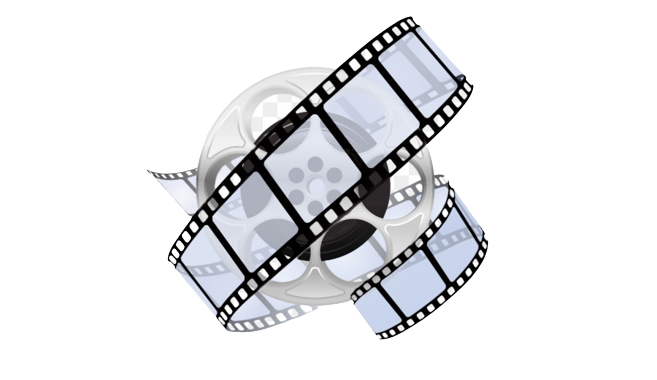 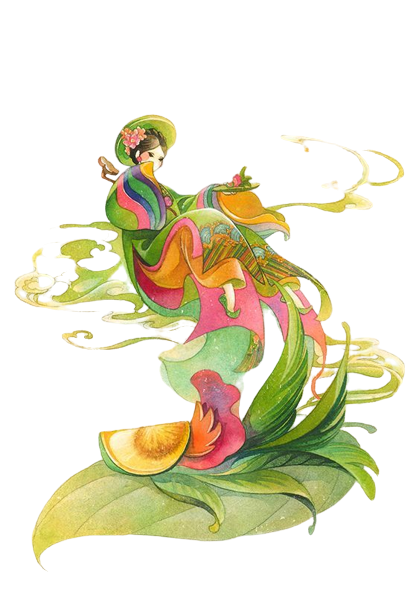 I. Phần đọc
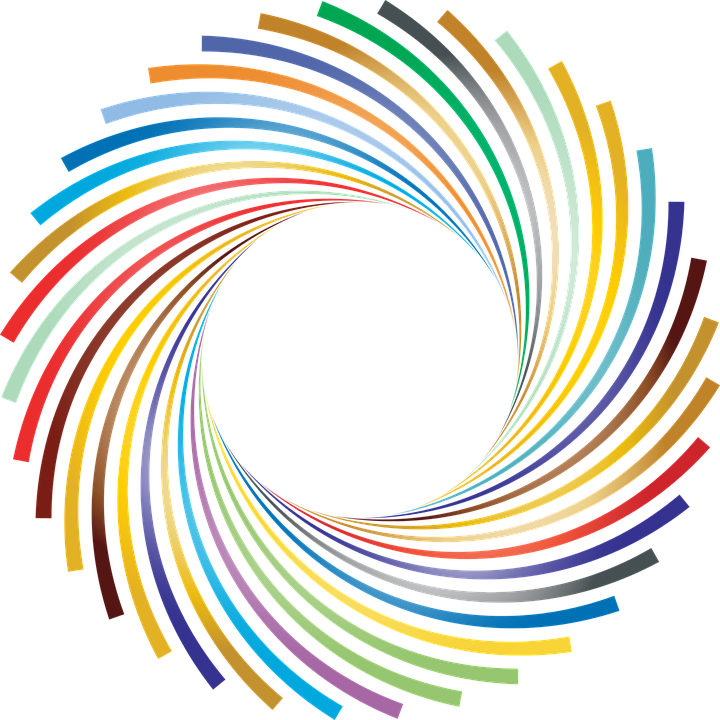 II. Phần thực hành tiếng Việt
III. Phần viết
IV. Phần nói và nghe
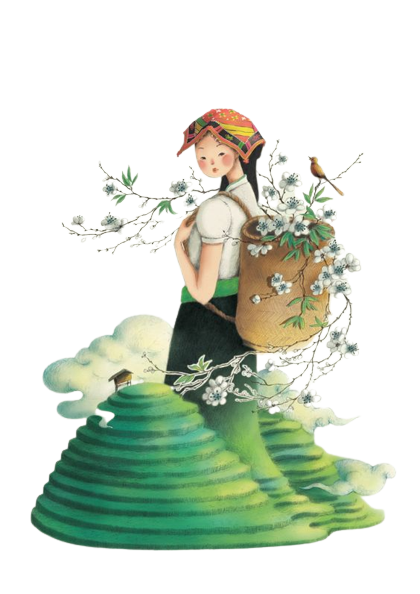 I. Phần đọc
Bài 1: Trình bày đặc điểm của văn bản giới thiệu một cuốn sách hoặc bộ phim:
Phiếu học tập 1
I. Phần đọc
Văn bản thông tin giới thiệu một cuốn sách hoặc bộ phim.
Phần 1: nêu một số thông tin về: tên cuốn sách, tác giả hoặc tên bộ phim, đạo diễn, diễn viên, người quay phim,... trình bày ấn tượng hoặc nêu nhận xét khái quát của người viết đối với cuốn sách/ bộ phim
Phần 2: tóm tắt ngắn gọn nội dung cuốn sách/ bộ phim và trình bày nhận xét, đánh giá của người viết về gía trị của cuốn sách/ bộ phim.
Phần 3: khẳng định giá trị của cuốn sách/ bộ phim và đề xuất khuyến khích mọi người nên đọc xem
Có thể có sa-pô (sapo), đoạn nằm ngay dưới nhan đề văn bản, nhằm giới thiệu tóm tắt nội dung bài viết và thu hút sự chú ý của người đọc.
(hình ảnh từ cuồn sách/ bộ phim được giới thiệu) để truyền tải thông tin sinh động, hiệu qủa.
Cung cấp các thông tin về một cuốn sách hoặc bộ phim, đồng thời trình bày cảm nhận, đánh giá của người viết nhằm giới thiệu, khuyến khích mọi người đọc cuốn sách hoặc xem bộ phim đó.
I. Phần đọc
2.Tóm tắt các đặc điểm của những văn bản đã học vào bảng sau :
Phiếu học tập 2
I. Phần đọc
Phiếu học tập 2
2.Tóm tắt các đặc điểm của những văn bản đã học vào bảng sau :
Giới thiệu cuốn sách và lan toả ý nghĩa của phương pháp giáo dục trẻ em rất tiến bộ của thầy hiệu truởng truờng Tô-mô.
Giới thiệu cho bạn đọc nội dung và cảm nhận của người viết về cuốn sách Cho tôi xin một vé đi tuổi thơ, từ đó, khuyến khích bạn đọc tìm đọc tác phẩm này.
Giới thiệu tài năng của đạo diễn và những nét đặc sắc của bộ phim về nội dung, diễn xuất, cảnh quay.
Những dòng hồi tưởng của Mùi và những người bạn  về trò chơi nghịch ngợm của cậu bé về tuổi thơ.
Kể về những ngày chiến tranh bọn trẻ sống xa mẹ
Đó là những mong muốn khao khát của những đứa trẻ và sự lắng nghe thấu hiểu của thầy cô
3
3
3
II. Phần thực hành tiếng Việt
Phiếu học tập 3
trời ơi (Tp cảm thán)
dùng để biểu lộ cảm xúc của người nói.
cuộc trò chuyện mở ra một khởi đầu mới cho mối quan hệ của chúng tôi (Tp phụ chú)
bổ sung chi tiết cho thông tin “một cuộc trò chuyện thật đặc biệt”.
thể hiện sự đánh giá của người nói đối với sự việc được nói đến trong câu.
nghe nói (Tp tình thái)
III. Phần viết
Bài 4: Viết bài giới thiệu một cuốn sách hoặc một bộ phim như thế nào để hấp dẫn người đọc
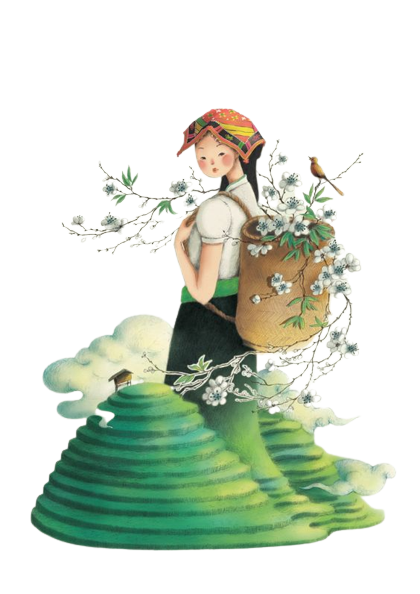